Муниципальное бюджетное общеобразовательное учреждение 
«Яйская  основная общеобразовательная школа №3»
Презентация урока  русского языка в 7 классе по теме:«Причастие как часть речи»
Составили : Е. И. Ефремова, учитель русского языка и литературы



 ЯЯ-2018
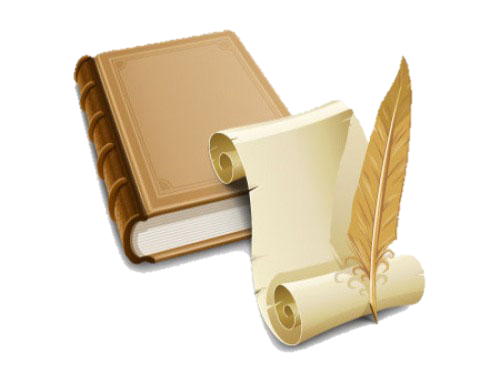 Цель урока: формирование системы новых понятий, расширение знаний учеников за счет включения новых определений, терминов, описаний.
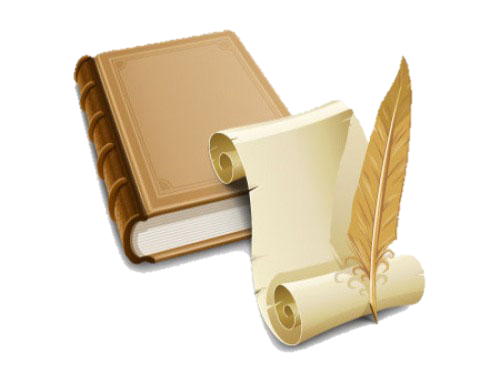 морфологические признаки глагола и прилагательного
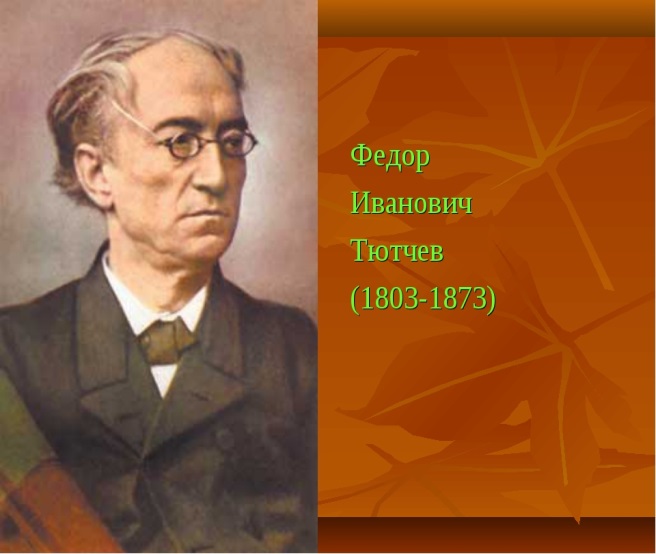 Пустеет воздух, птиц не слышно боле, 
Но далеко ещё до первых зимних бурь - 
И льётся чистая и тёплая лазурь 
На отдыхающее поле…
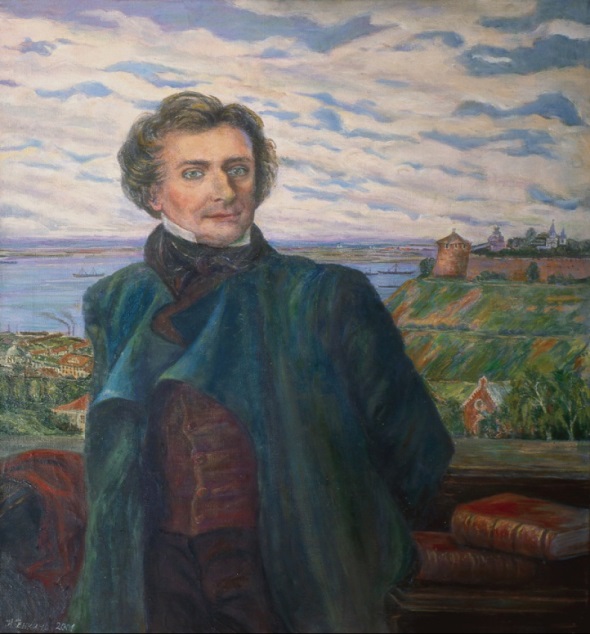 Часть  речи, причастная к глаголу, 
в образе прилагательного. 
                                  В.И. Даль.
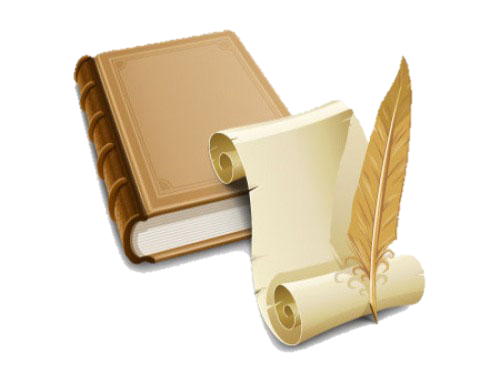 Отдыхающее поле – отдыхающая роща – отдыхающий луг
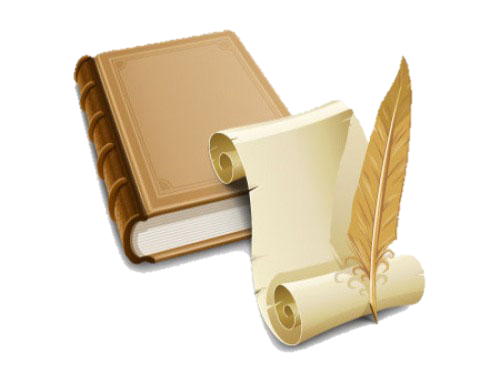 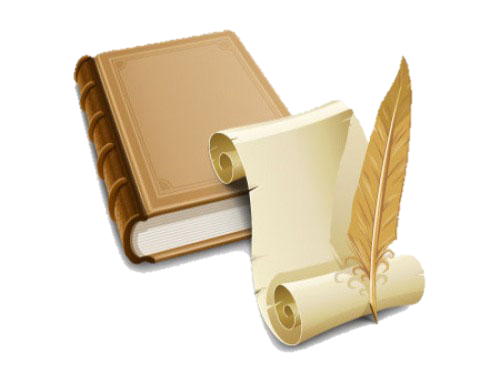 Физ. минутка
А теперь представим, детки,
Будто руки наши – ветки.
Покачаем ими дружно,
Словно ветер дует южный.
Ветер стих. Вздохнули дружно.
Нам урок продолжить нужно.
Подравнялись, тихо сели
И в учебник посмотрели.
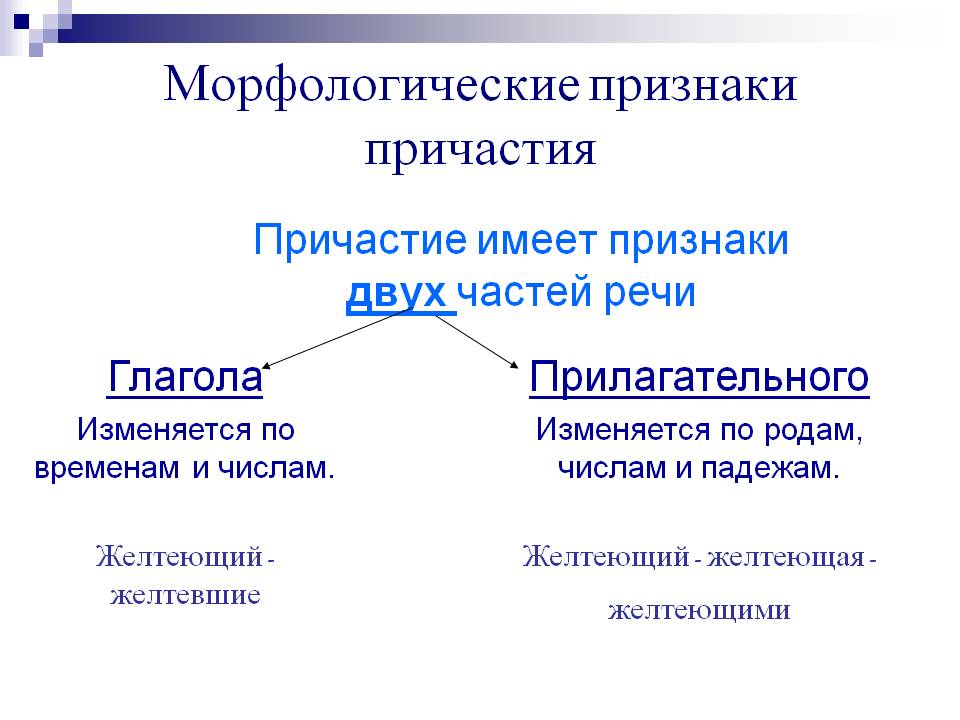 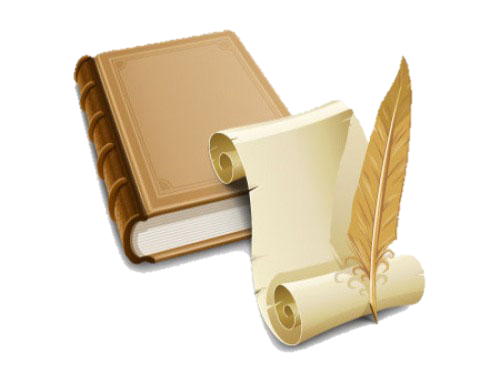 Домашнее задание
. § 12. Упр. 77. 
Индивидуальное задание: рассказать о правописании падежных окончаний
     прилагательных, привести свои примеры.
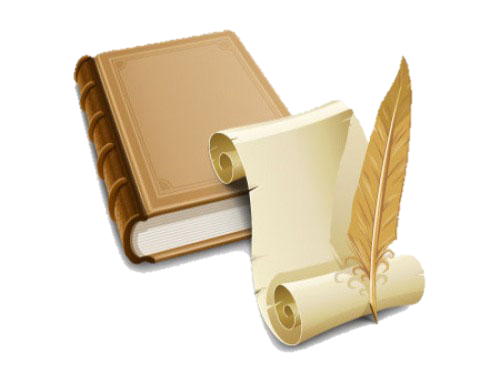